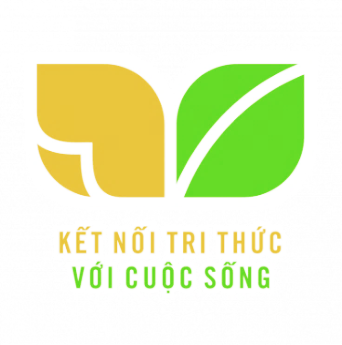 TOÁN
2
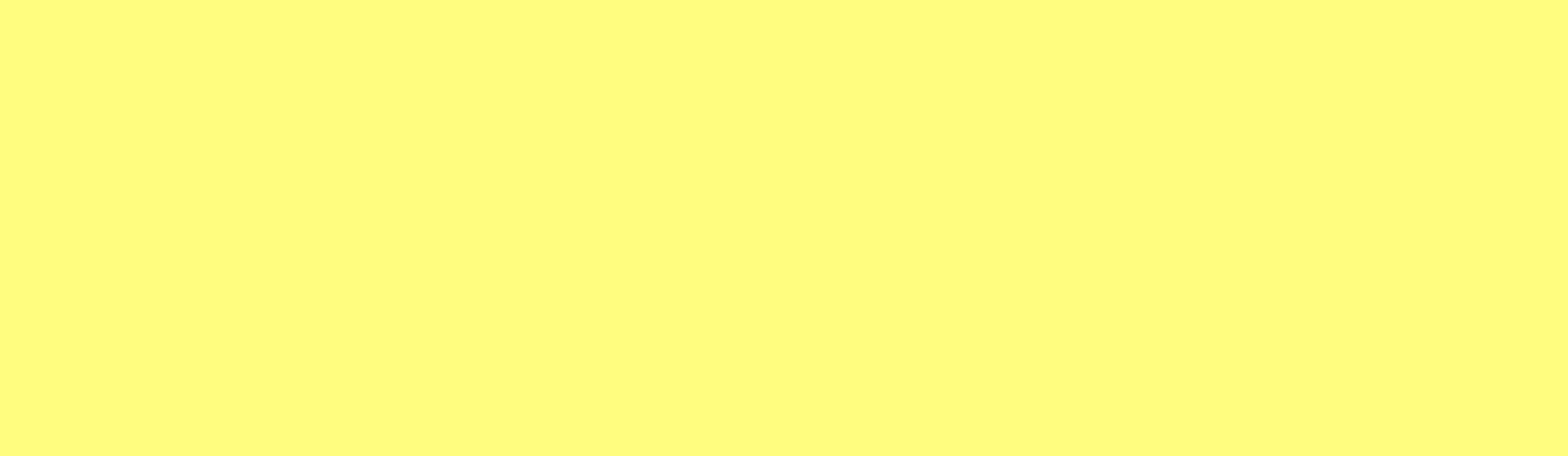 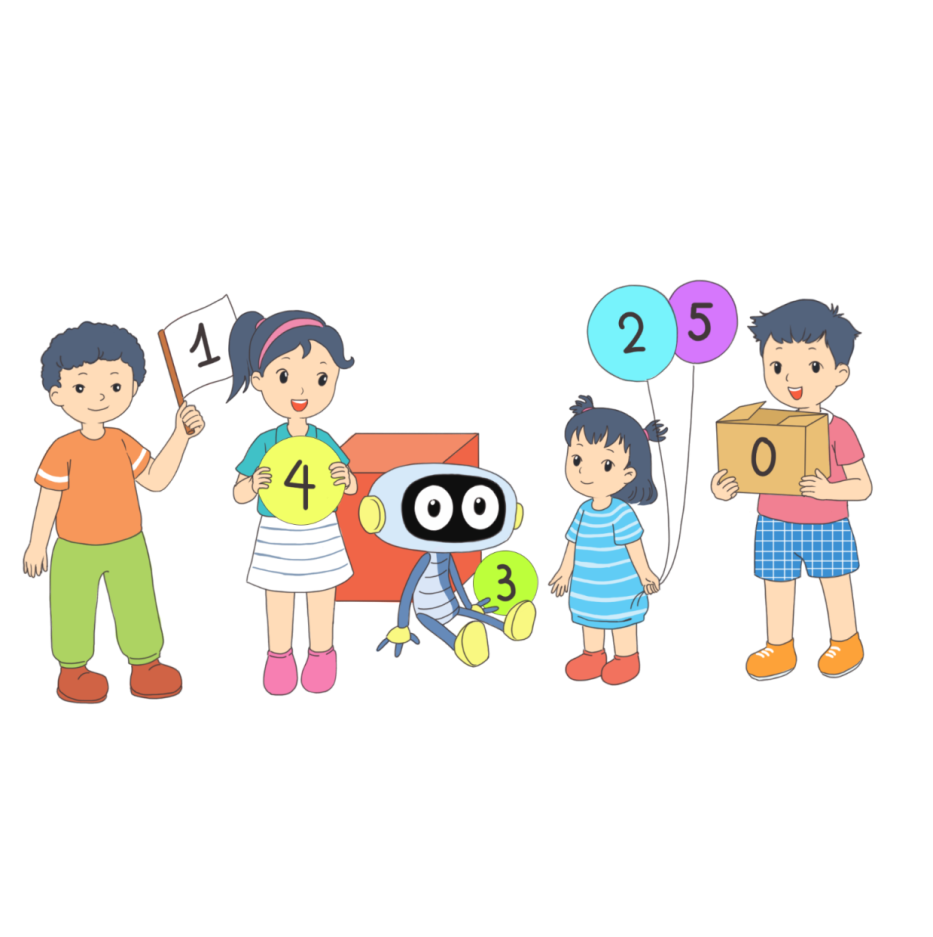 Khởi động
CHỦ ĐỀ 11: 	ĐỘ DÀI VÀ ĐƠN VỊ ĐO ĐỘ DÀI			TIỀN VIỆT NAM
BÀI 57: THỰC HÀNH VÀ TRẢI NGHIỆM
ĐO ĐỘ DÀI
S/73
YÊU CẦU CẦN ĐẠT : 
- HS biết cách làm thước dây chia theo m và dm.
- HS biết đưa ra con số ước lượng kích thước, khoảng cách và đo lại để kiểm tra.
- HS Phát triển năng lực ước lượng độ dài, khoảng cách theo dm và m.
- Qua hoạt động thực hành sử dụng thước để đo, HS phát triển năng lực sử dụng công cụ, phương tiện học toán, năng lực giải quyết vấn đề (tình huống đơn giản).
- Phát triển kĩ năng hợp tác, rèn tính cẩn thận.
- Yêu thích môn học, có niềm hứng thú, say mê các con số để giải quyết bài toán.
- Rèn phẩm chất chăm chỉ, trách nhiệm.
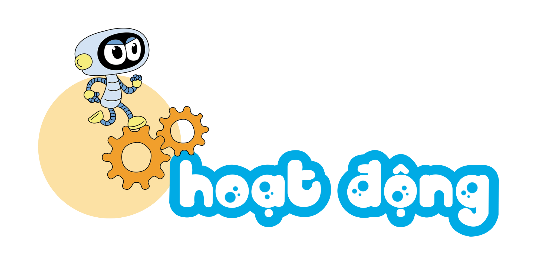 - Chuẩn bị một dải dây dài hơn 3m
Làm thước dây.
1
- Dùng thước 1 m. từ đầu dây, cứ 1 m em hãy vạch một vạch đỏ.
- Dùng thước kẻ có vạch chia đề-xi-mét. Từ đầu dây cứ 1 dm em hãy vạch một vạch xanh (trừ chỗ đã có vạch đỏ).
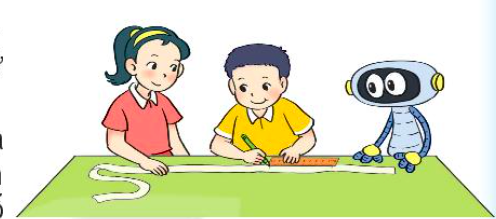 [Speaker Notes: Click vào các số để ra đáp án]
Em hãy ước lượng độ dài của một số đồ vật trong lớp theo yêu cầu, rồi dùng thước dây đã làm đo lại. Sau đó ghi kết quả vào phiếu thực hành.
2
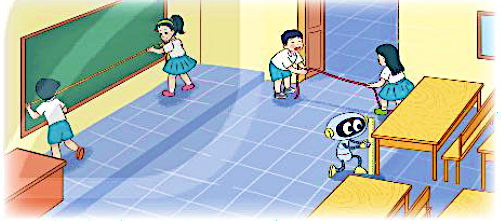 [Speaker Notes: Click vào các số để ra đáp án]
PHIẾU THỰC HÀNH
?
?
?
?
?
?
a) Em hãy quan sát rồi ước lượng:
- Cổng trường em rộng khoảng           m.
- Tòa nhà em học cao khoảng             m.

b) Em hãy đo rồi ghi lại:
- Cổng trường em rộng             m.
- Hai cây ở sân trường cách nhau           m.
3
Số?
?
?
?
?
[Speaker Notes: Click vào đề để ra đáp án]
Vận dụng và củng cố
Dặn dò